Faster Modular Exponentiation Using Double Precision Floating Point Arithmetic on the GPU
Niall Emmart,  Fangyu Zheng,  Charles Weems
Talk Overview
Mod Exp is an important cryptographic primitive: RSA, digital signatures, prime generation, content centric networks, etc
Look at a simpler problem:  big number multiplication
Computations can be done in the integer domain or floating point domain
Narrow Samples vs Wide Samples
Optimizations
Results
Question / Conjecture
Big Num Multiplication – Narrow Samples
Given MP values A, and B, use floating point arithmetic for samples and column sums:
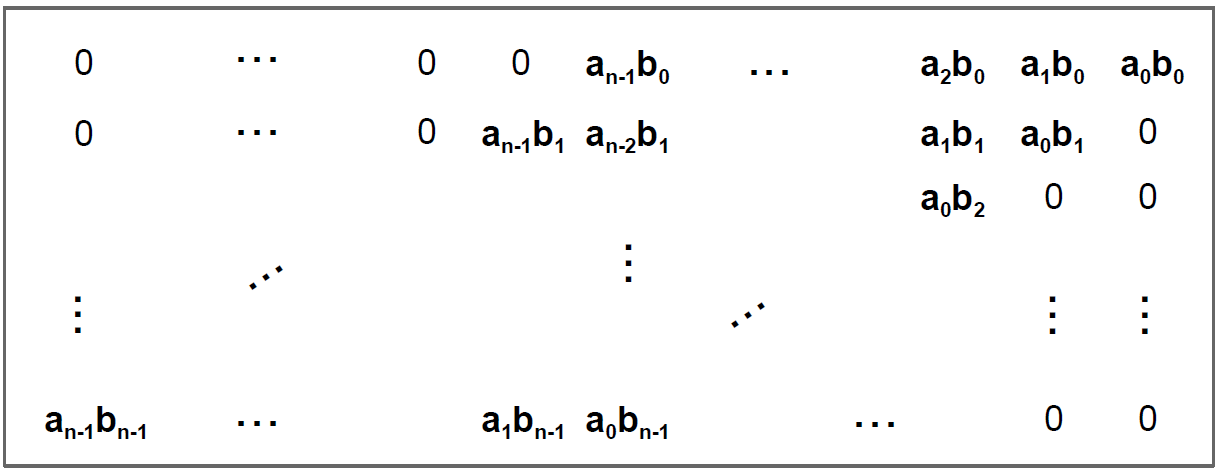 Ensure the column sums do not overflow the exact integer range.
Implies each samples uses less than half the floating point precision
Big Num Multiplication – Wide Samples
Computing a Dot-Product
Where a0 = 250,  b0 = 250   and a1 = 1,  b1 = 1

Desired result:   H(sum) = 2100,    L(sum) = 1
Wide Samples
Use the full precision of the floating point value.
Well known fused-multiply-add technique can be used to compute high and low products of a sample as follows:
full_product(double a_sample, double b_sample) {
   double hi, lo;

   hi = __fma_rz(a_sample, b_sample, 0.0);
   lo = __fma_rz(a_sample, b_sample, -hi);
   return (hi, lo);
}
Alignment Problem
Does not work well for computing dot products (or column sums):

Consider:    a0 = 250, b0 = 250   and  a1 = 1, b1 = 1

We have p0 = (2100, 0) and p1 = (1, 0)

Component-wise addition of p0 + p1 gives (2100, 0) not the desired (2100, 1)
Alignment Problem -- Solution
Solution -- force the alignment of the high and low products:
Use 52 bit samples instead of 53
Add 2104 to high products and 252 to low products
full_product(double a_sample, double b_sample) {
   double c1=2104, c2=2104+252, add;

   hi = __fma_rz(a_sample, b_sample, c1);        // high(a_samp*b_samp) + 2104
   add = c2 – hi;
   lo = __fma_rz(a_sample, b_sample, add);       // low(a_samp*b_samp) + 252
   return (hi, lo);
}
Overflow Problem
Returning to our example:   a0 = 250, b0 = 250   and  a1 = 1, b1 = 1

We have p0 = (2104+2100, 252+0) and p1 = (2104+0, 252+1)

These are correctly aligned.

But we can’t use double precision for the sums – it will immediately overflow.
A Slow Approach
full_product(double a_sample, double b_sample) {
   double c1=2104, c2=2104+252, add;

   hi = __fma_rz(a_sample, b_sample, c1);
   add = c2 – hi;
   lo = __fma_rz(a_sample, b_sample, add);

   lo = lo - 252;
   hi = (hi - 2104) * 2-52;

   return ((uint64_t)hi, (uint64_t)lo);
}
IEEE 754 – Double Precision Representation
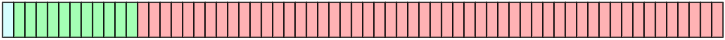 Sign
bit
11 bit Exponent
with bias of 1023
52 bit mantissa, with implicit high bit (i.e., not stored in the bit representation).
Overflow Problem -- Solution
full_product(double a_sample, double b_sample) {
   double   c1 = 2104, c2 = 2104+252, sub;
   uint64_t uhi, ulo, mask = 0xFFFFFFFFFFFFFull;

   hi = __fma_rz(a_sample, b_sample, c1);
   sub = c2 – hi;
   lo = __fma_rz(a_sample, b_sample, sub);
   
   uhi = to_u64(hi) & mask;
   ulo = to_u64(lo) & mask;
   return (uhi, ulo);
}
Format Conversion – to_u64 function
uint64_t to_u64(double d) {
   union {
     double   d;
     uint64_t u64;
   } converter;

   converter.d=d;
   return converter.u64;
}
Note:  this is not equivalent to casting d as an unsigned integer:    (uint64)d
Returning to our example
Returning to our example:   a0 = 250, b0 = 250   and  a1 = 1, b1 = 1.

   p0 = full_product(a0, b0)
   p1 = full_product(a1, b1)

We have p0 = (248, 0) and p1 = (0, 1).   

These can be added using component-wise addition, using unsigned 64-bit integers.
Big Num Multiplication – Wide Samples
MP Product Using Wide Samples
mp_product(double a_samples[], double b_samples[]) {
   double   c1 = 2104, c2 = 2104+252, sub;
   uint64_t cols[2N] = {0}, mask = 0xFFFFFFFFFFFFFull;

   for(i=0;i<N;i++) {
     for(j=0;j<N;j++) {
       hi = __fma_rz(a_sample[i], b_sample[j], c1);
       sub = c2 – hi;
       lo = __fma_rz(a_sample[i], b_sample[j], sub);

       cols[i+j] += to_u64(lo) & mask;
       cols[i+j+1] += to_u64(hi) & mask;
     }
   }
   return cols;
}
Optimization
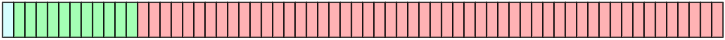 Top 12 Bits
Top 12 bits are always constant.   For high products, it’s 0x467, which is 104 + 1023 (the bias).   For low
products it is always 0x433, which is 52 + 1023.

Since they are constant, we can add them to the column sums and by tracking the number of high and 
low products, we can cancel them all out with a single subtractions.  

The subtraction can even by avoided by initializing the column sum with the right magic value.
MP Product – Optimized Version
mp_product(double a_samples[], double b_samples[]) {
   double   c1 = 2104, c2 = 2104+252, sub;
   uint64_t cols[2*N];

   // magic values to cancel high/low constants
   for(i=0;i<N;i++) {
     cols[i] = make_initial(i, i+1);
     cols[2*N-1-i] = make_initial(i + 1, i);
   }

   for(i=0;i<N;i++)
     for(j=0;j<N;j++) {
       hi = __fma_rz(a_sample[i], b_sample[j], c1);
       sub = c2 – hi;
       lo = __fma_rz(a_sample[i], b_sample[j], sub);
       cols[i+j] += to_u64(lo);
       cols[i+j+1] += to_u64(hi);
     }
   return cols;
}
Initial Value Routine
uint64_t make_initial(int high_count, int low_count) {
   uint64_t value = 0x467*high_count + 0x433*low_count;

   return –((value & 0xFFF)<<52);
}
Mod Exp Implementation (lots of hand waving)
Parallel implementation with 4-8 GPU threads assigned to each Mod Exp instance
Uses a CIOS word-by-word Montgomery reduction
Take advantage of “free” bits to avoid Montgomery correction steps (See Orup [15] or Walter [16])
Modular exponentiation implemented with fixed window exponentiation
Results
Performance of Modular Exponentiation on a GTX Titan Black GPU:
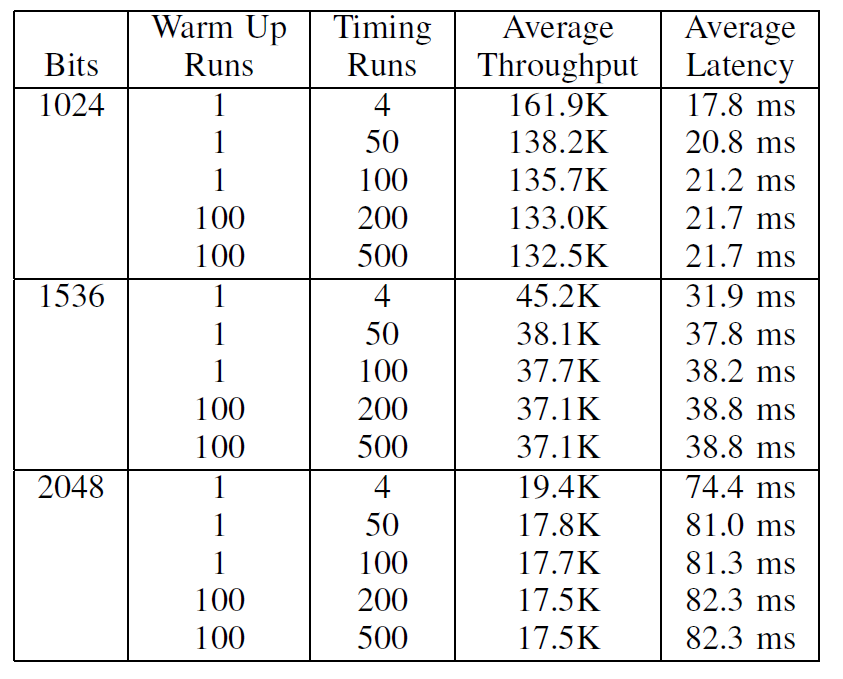 Comparison to Prior Work
Question / Conjecture / Future Work
Consider the case of A * B, where A and B are chains of doubles:
	A = D0 -> D1 -> D2 -> … -> Dn-1
	B = D0 -> D1 -> D2 -> … -> Dn-1 
Can we beat the performance of the standard (53 bit) algorithm with normalization by using 52-bits samples, forcing Di -> Di+1 to be 52 bits apart and use the approach described in this paper?
Conjecture:  Yes!  We can do this in O(n2) steps
Thank you!

Questions?